ALLT ÄR MÖJLIGT
TACK ELVIS!
SLÖHETENS INSIKT
ADAB & PHILIPS
* TRO PÅ DIN TRO 
* Gula Sidorna!
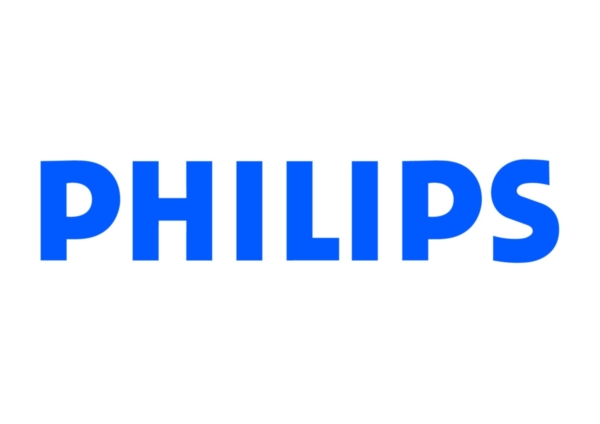 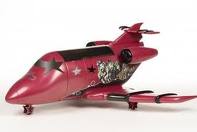 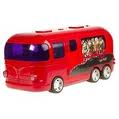 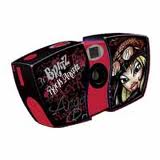 BRATZ & ROCK n ROLL
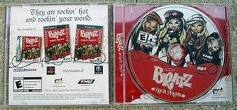 * VÅGA TÄNKA STORT
* FRÅN ORD TILL HANDLING
* VERKLIGHETEN FÖRBI GRANTOPPARNA
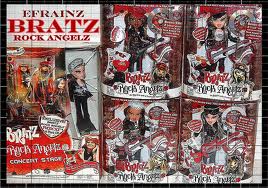 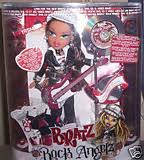 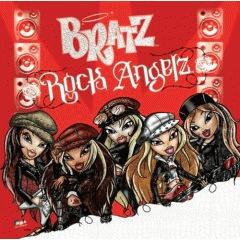 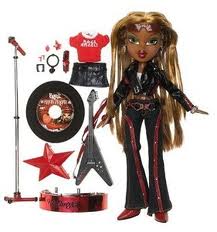 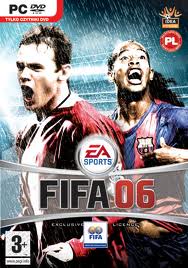 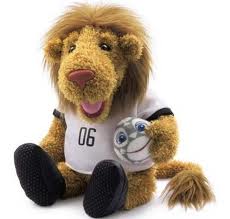 FIFA WORLD CUP 2006
* Från stort till större
* Efter fyrverkerierna
* HORERI
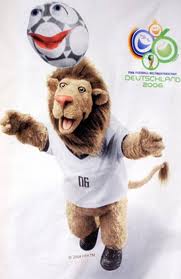 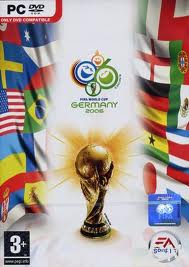 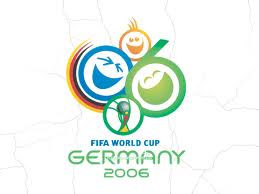 POSEIDON & BRANSON
* Se MÖJLIGHETERNA
* om jag gillar så gör andra det också 
* VAD SOM KAN UPPNÅS PÅ 356 DAGAR
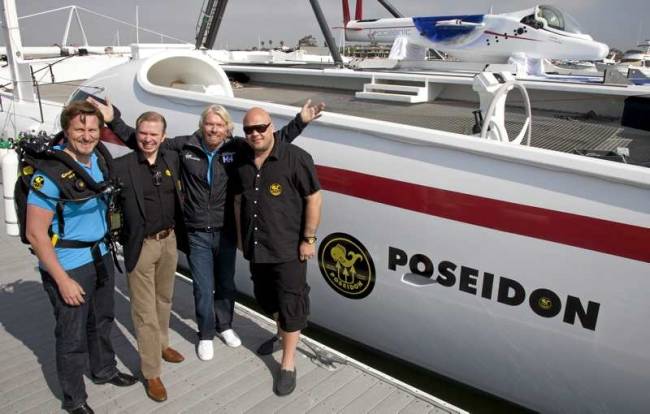 ALLT ÄR MÖJLIGT
* HITTA DIN ELVIS
* Se MÖJLIGHETERNA
* VÅGA TÄNK STORT
* TRO PÅ DET DU TROR PÅ
* Vinnar attityden
* LEVERERA